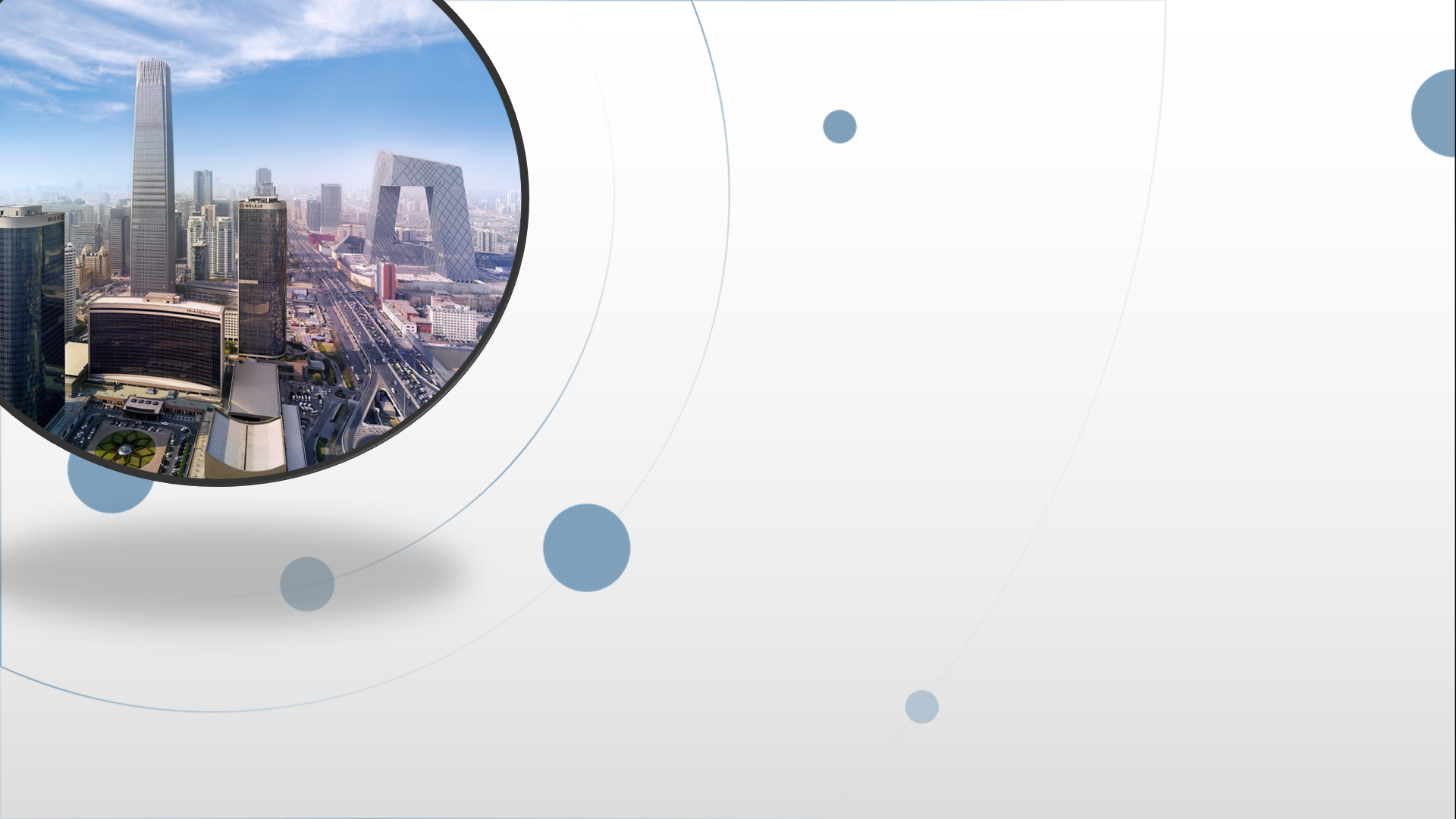 朝阳区线上课堂·初中名著阅读
鲁迅儿时的阅读记忆
北京市第八十中学   陈 婧
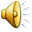 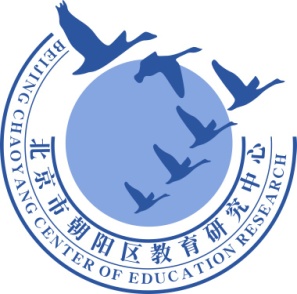 走过的路，读过的书，遇见的人，会影响你的一生。
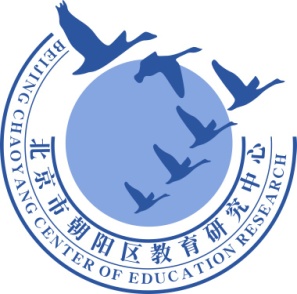 任务一
浏览《朝花夕拾》的相关篇目，圈画出鲁迅儿时读过的书。
《毛诗草木鸟兽虫鱼疏》《花镜》
《山海经》《毛诗品物图考》
《尔雅音图》《点石斋丛画》
《诗画舫》《荡寇志》《西游记》
《文昌帝君阴骘文图说》《玉历钞传》
《二十四孝图》《鉴略》
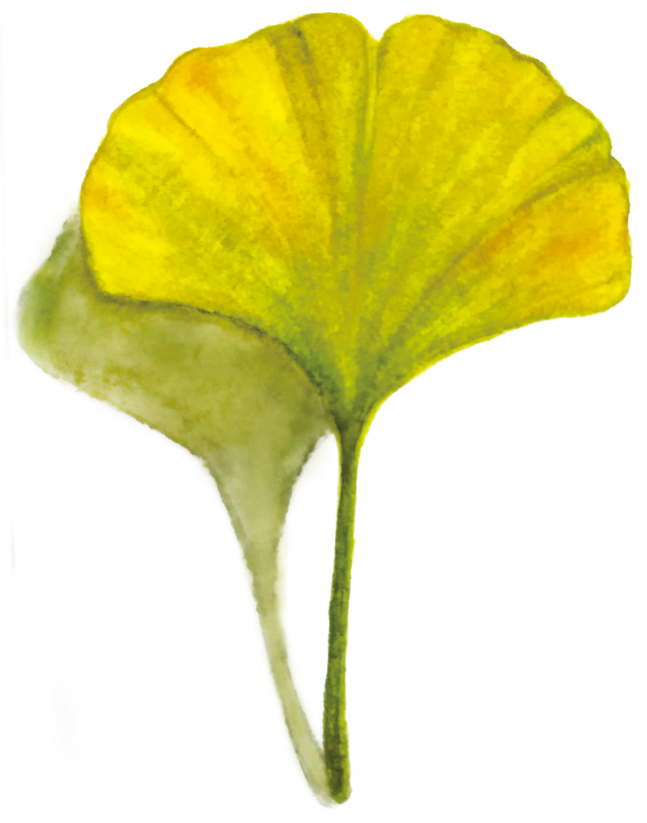 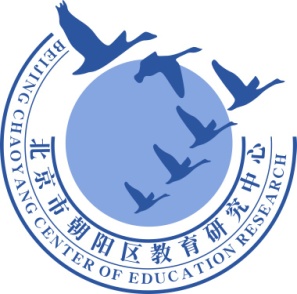 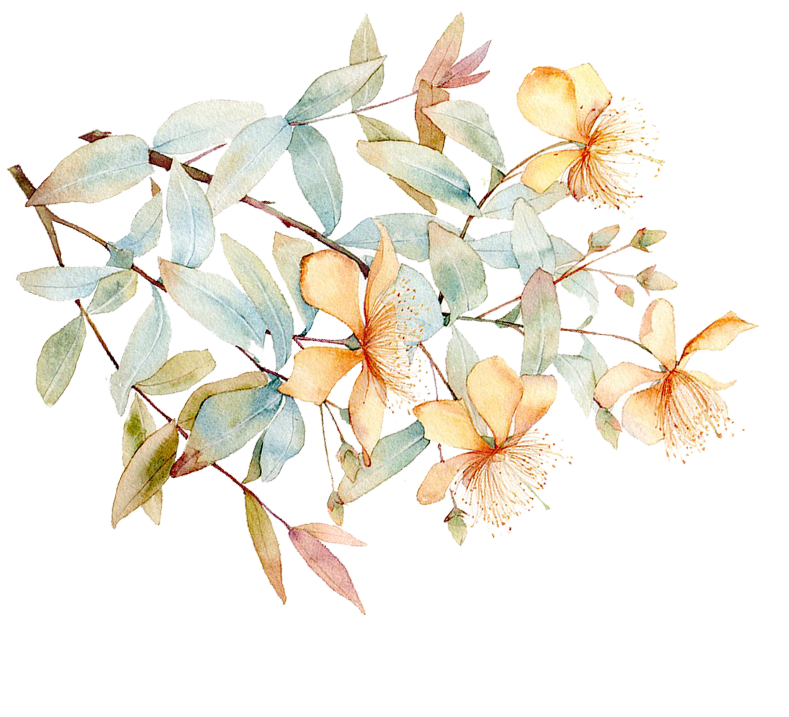 任务二
哪些书是鲁迅儿时喜欢读的？哪些书他却不喜欢？请完成下面的表格。
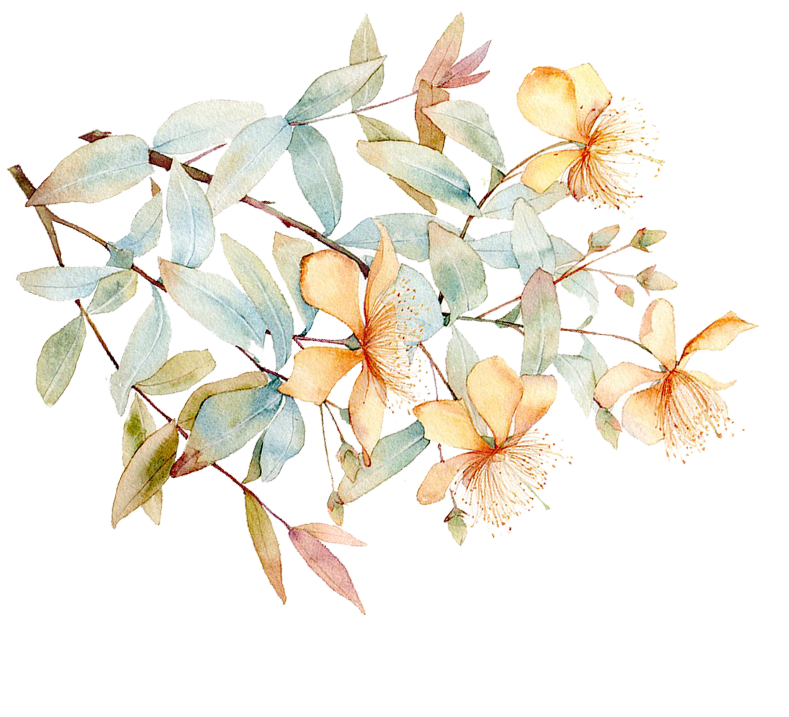 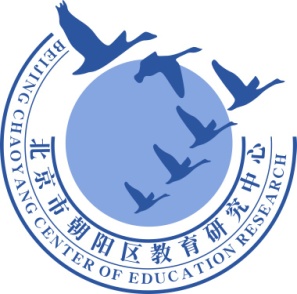 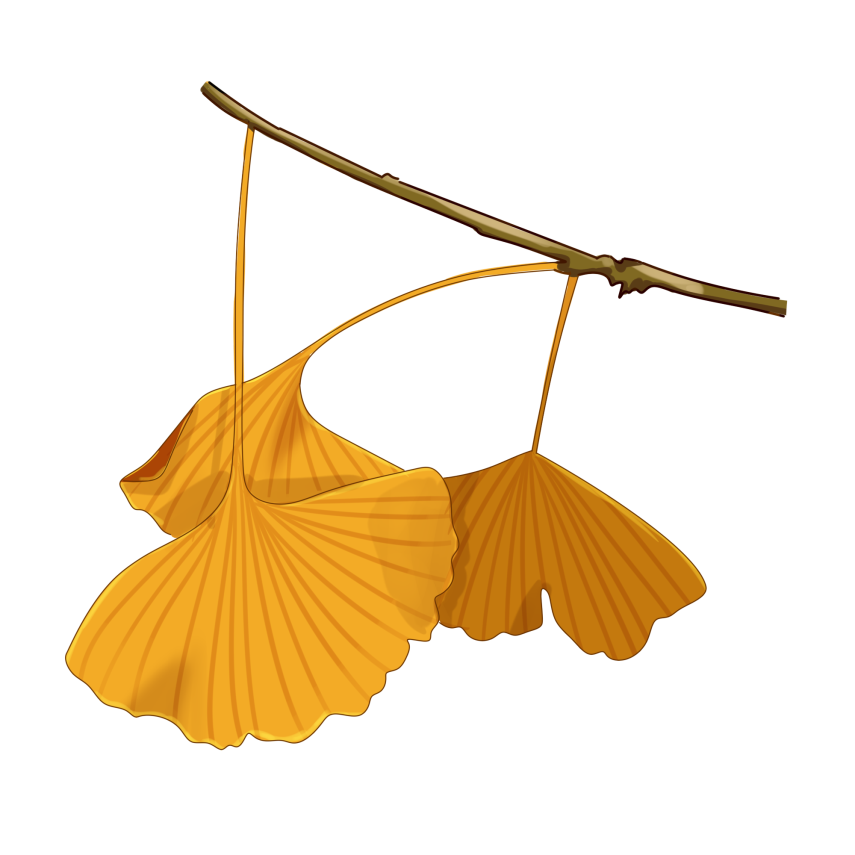 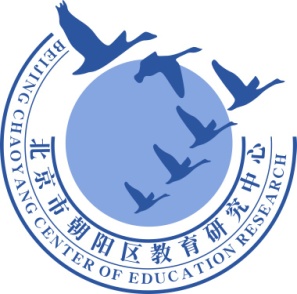 一有空闲，就照例地……看《天演论》。（《琐记》）
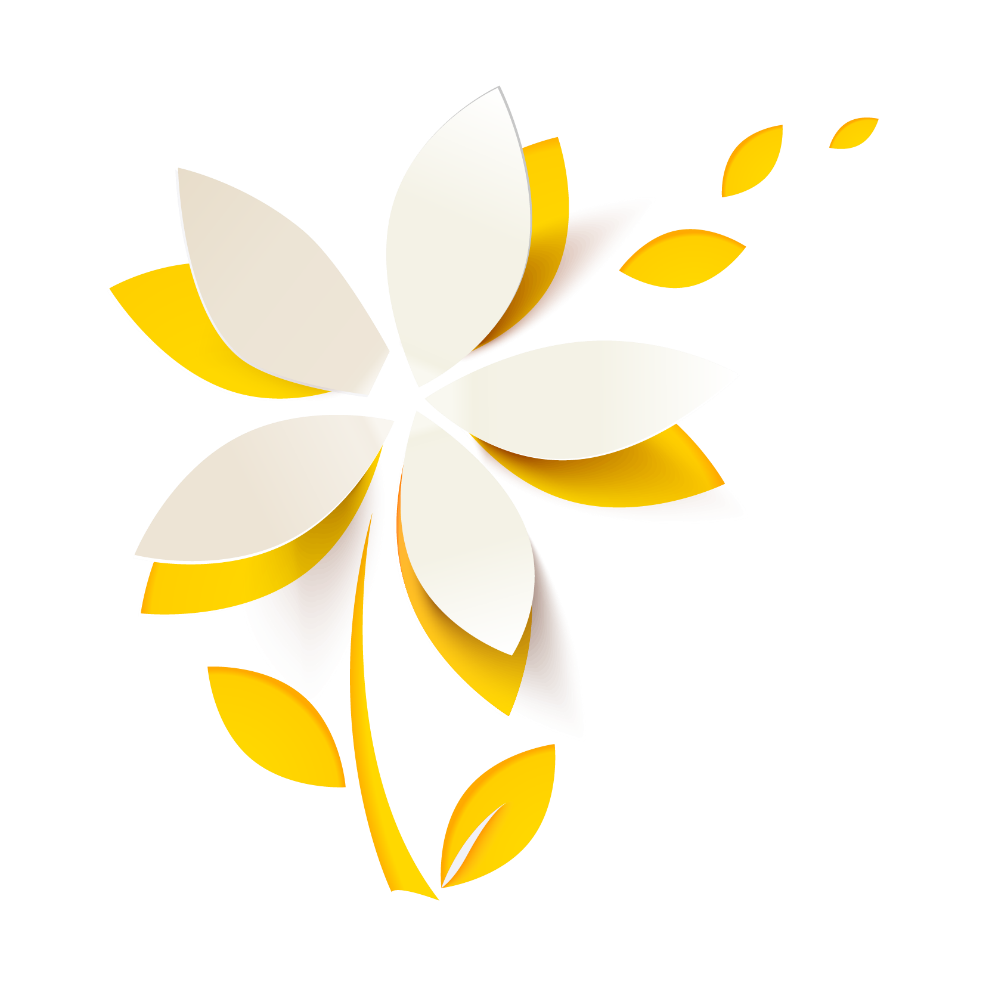 一认识字，对于书就发生了兴趣，家里原有两三箱破烂书，于是翻来翻去，大目的是找图画看，后来也看看文字。这样就成了习惯，书在手头，不管它是什么，总要拿来翻一下，或者看一遍序目，或者读几叶内容，到得现在，还是如此。（鲁迅《随便翻翻》）
[Speaker Notes: 粗拙的带画书，是鲁迅儿时成长的微光。而那些而是阅读的阴影记忆，则成为后来促使他寻求文学革命的缘由。
 
我最初去读书的地方是私塾，第一本读的是 《鉴略》，桌上除了这一本书和习字的描红格，对字(这是做诗的准备)的课本之外，不许有别的书。但后来竟也慢慢的认识字了，]
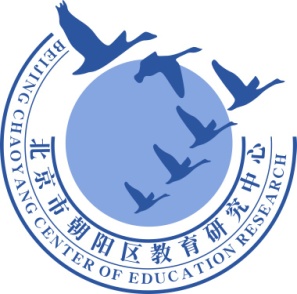 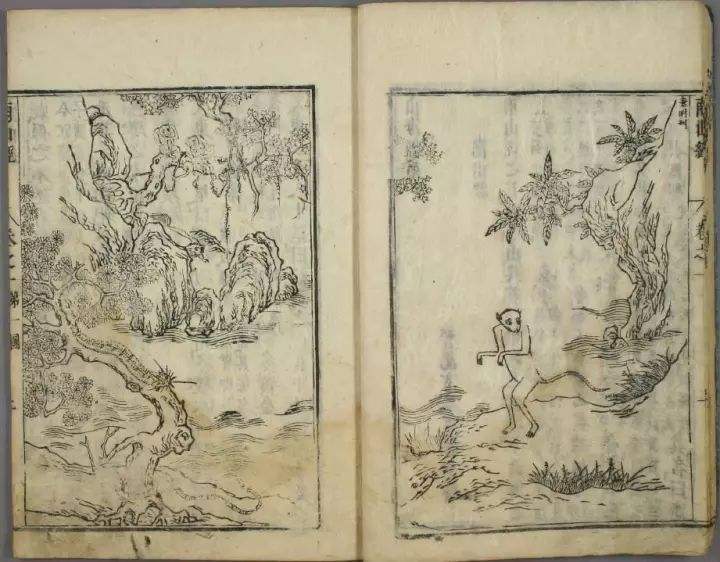 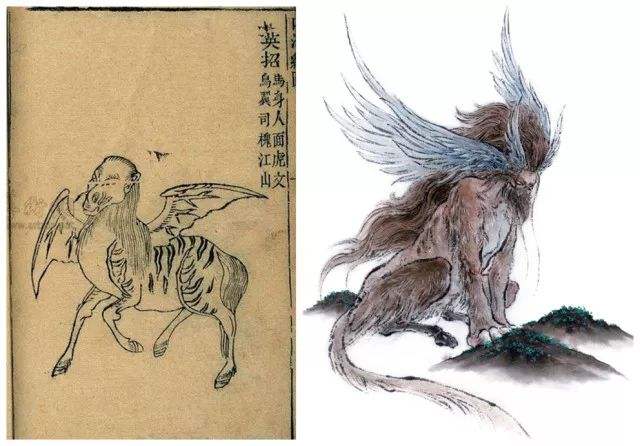 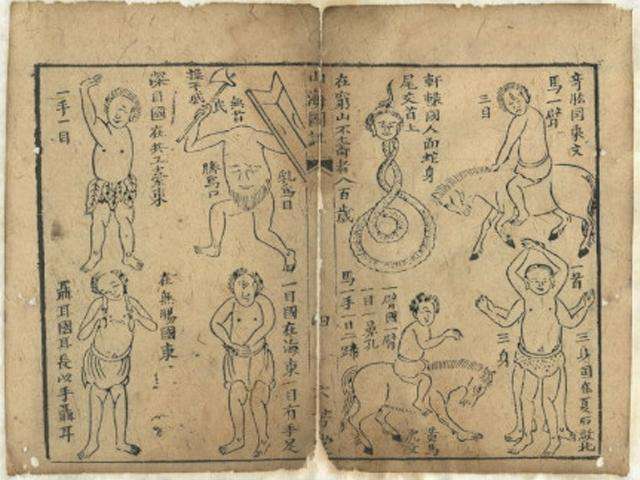 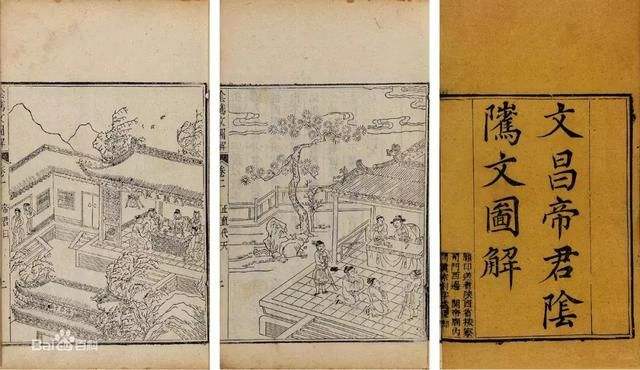 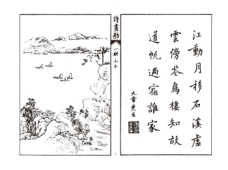 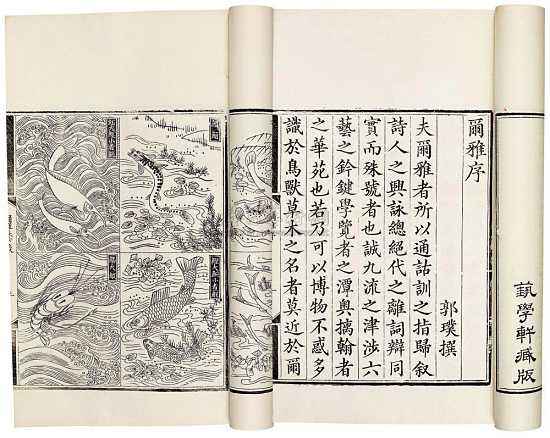 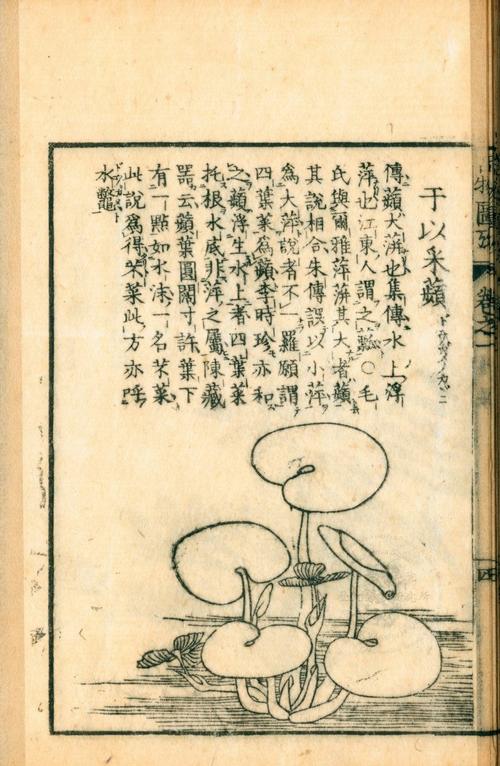 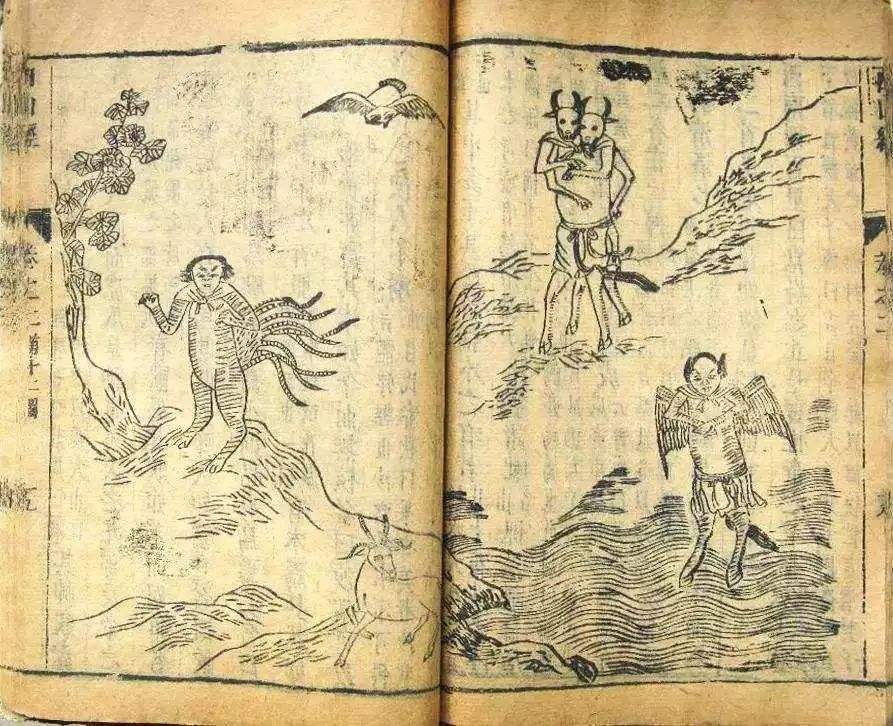 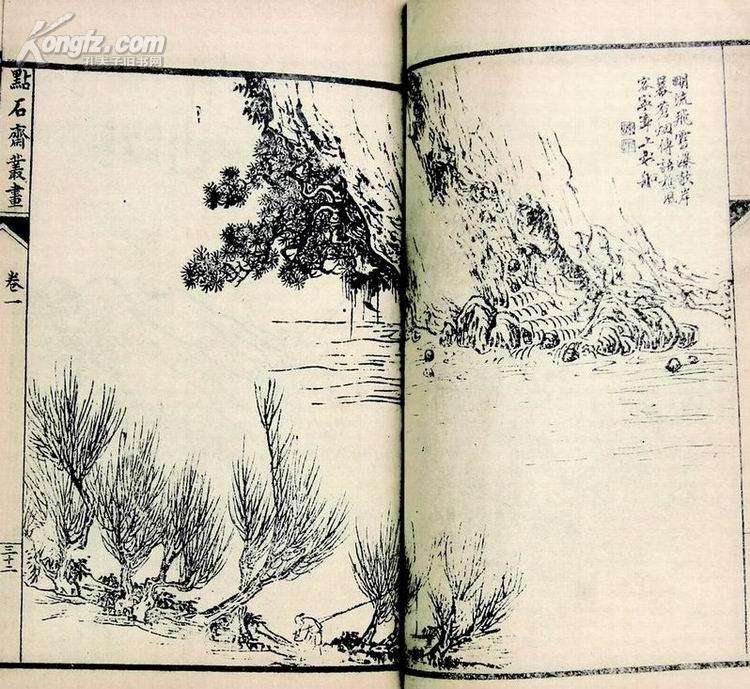 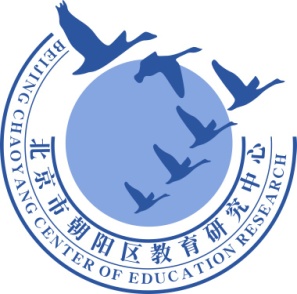 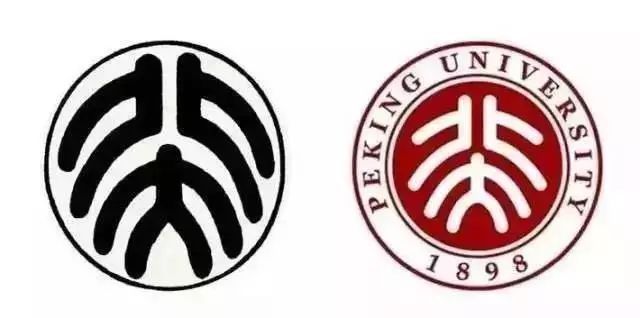 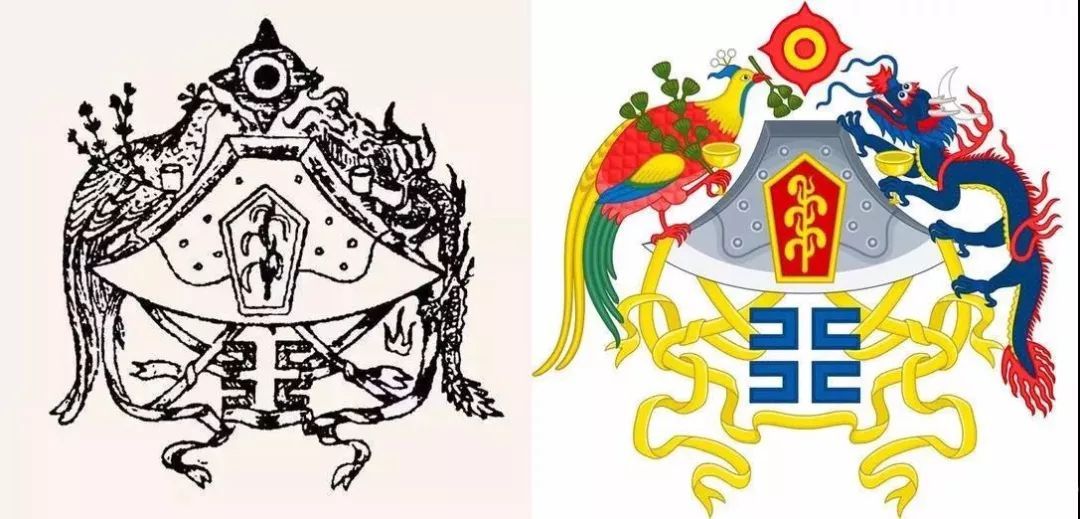 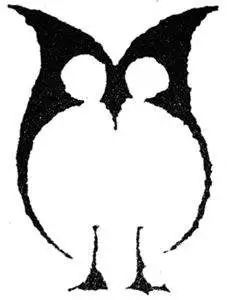 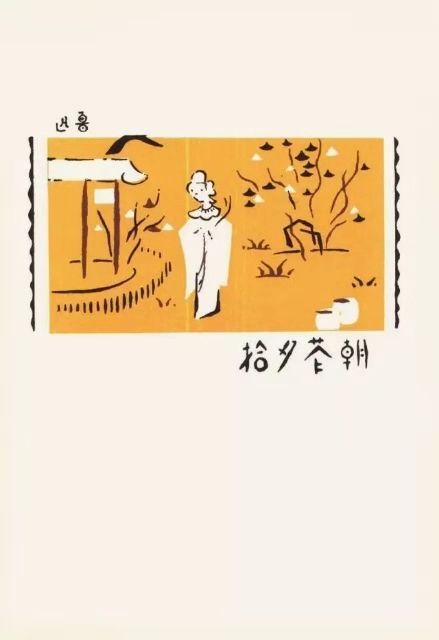 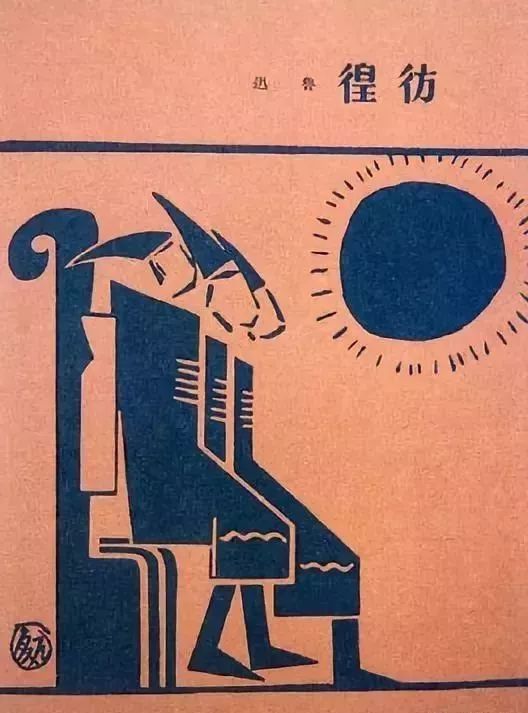 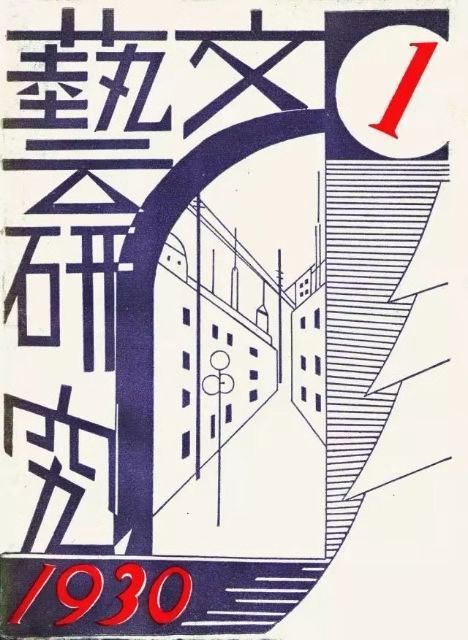 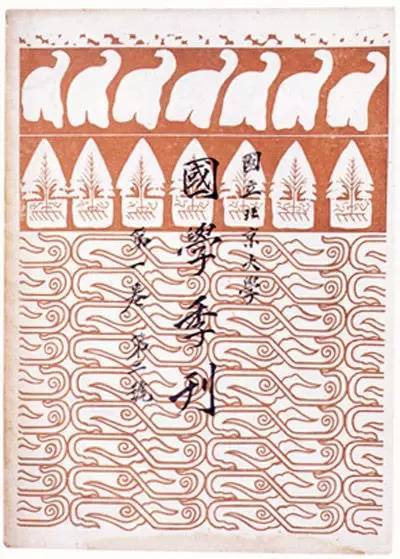 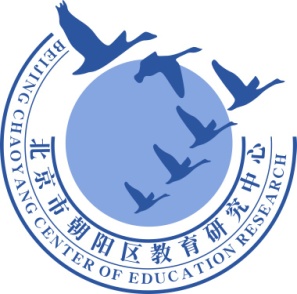 孩子是可以敬服的……所以给儿童看的图书就必须十分慎重，做起来也十分烦难。即如《看图识字》这两本小书，就天文，地理，人事，物情，无所不有。其实是，倘不是对于上至宇宙之大，下至苍蝇之微，都有些切实的知识的画家，决难胜任的。（鲁迅《看图识字》）
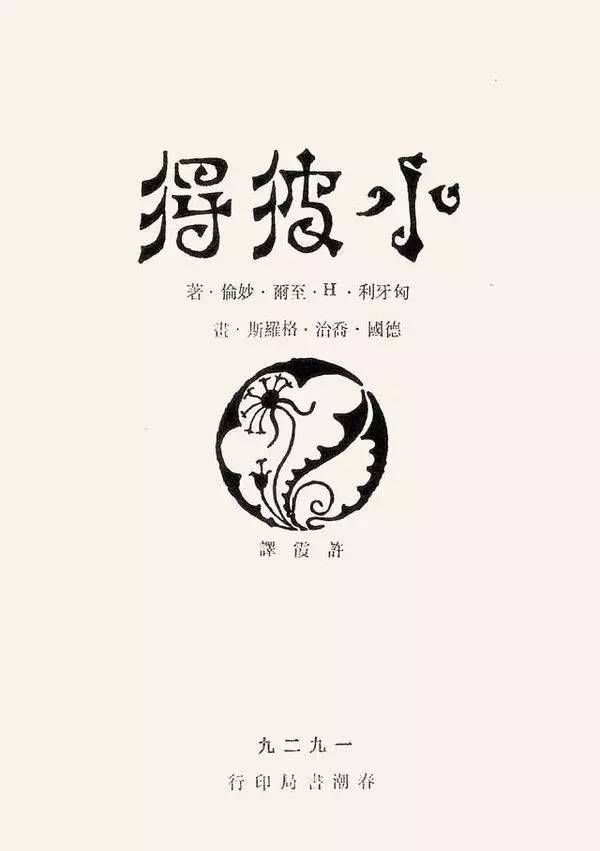 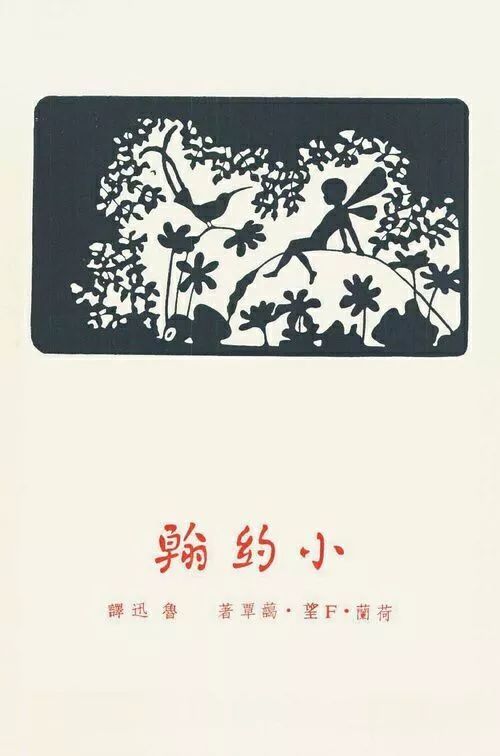 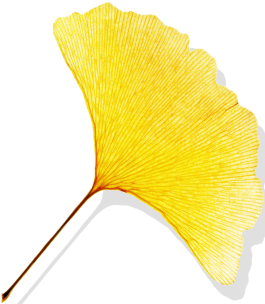 鲁迅、许广平夫妇
翻译并设计封面的童书
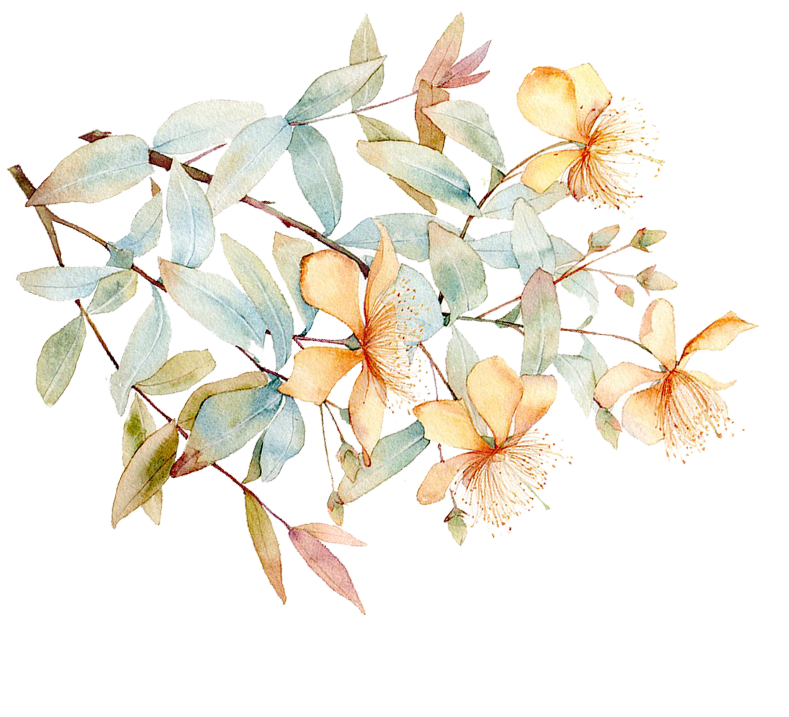 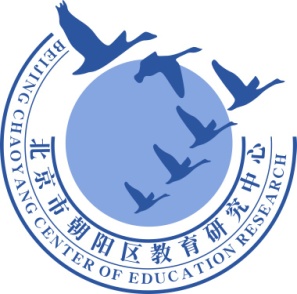 任务升级
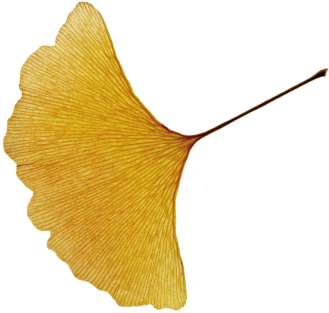 若请你给儿时的鲁迅送一本书，你会送什么？说出你的理由，并写一段赠言。
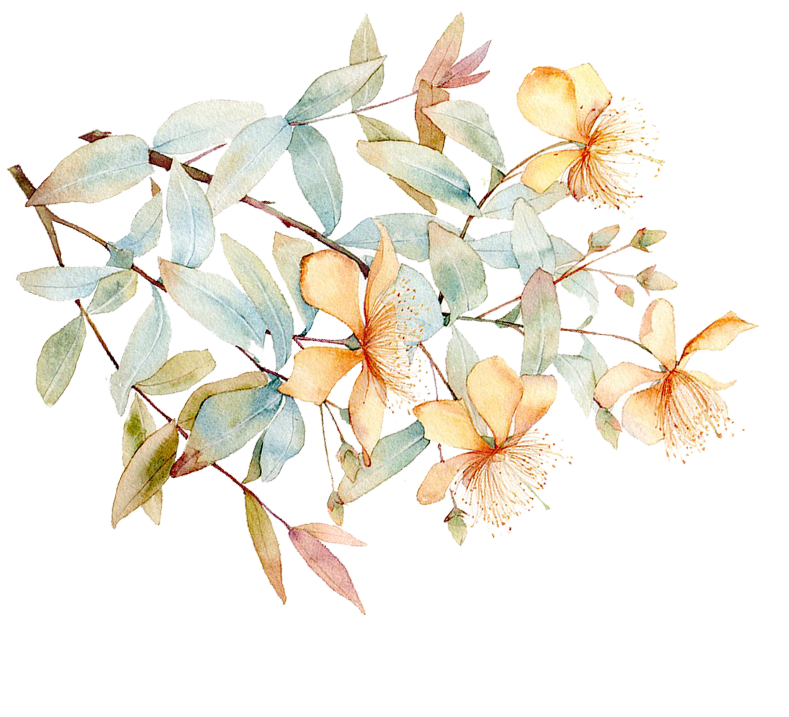 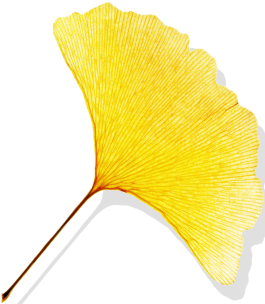 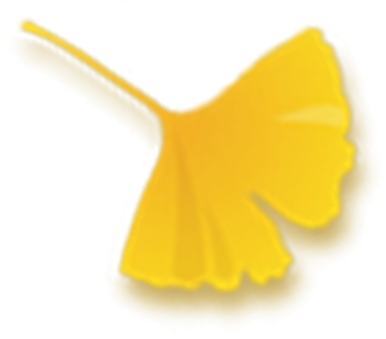 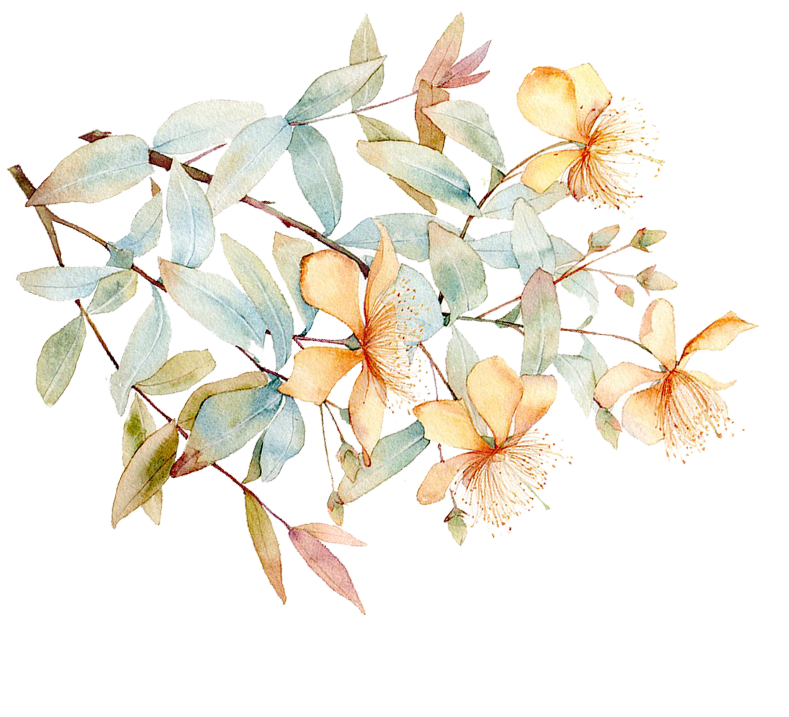 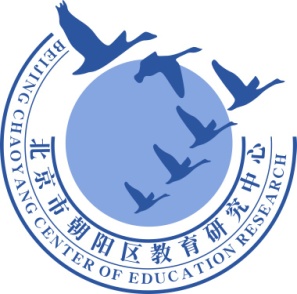 任务三：在对待儿童阅读的态度上，成年后的鲁迅和他儿时遇见的大人们，有哪些不同？请完成下面的表格。
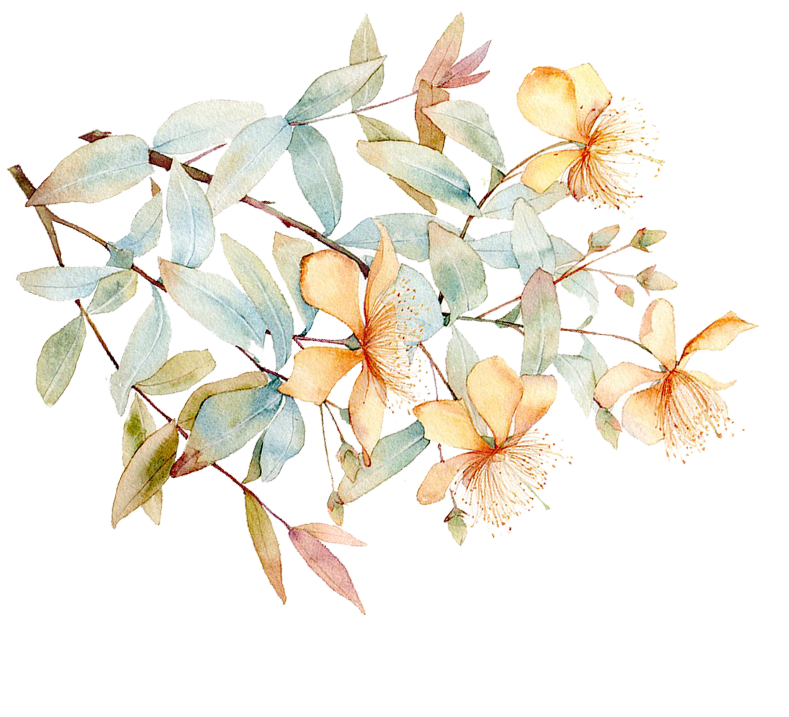 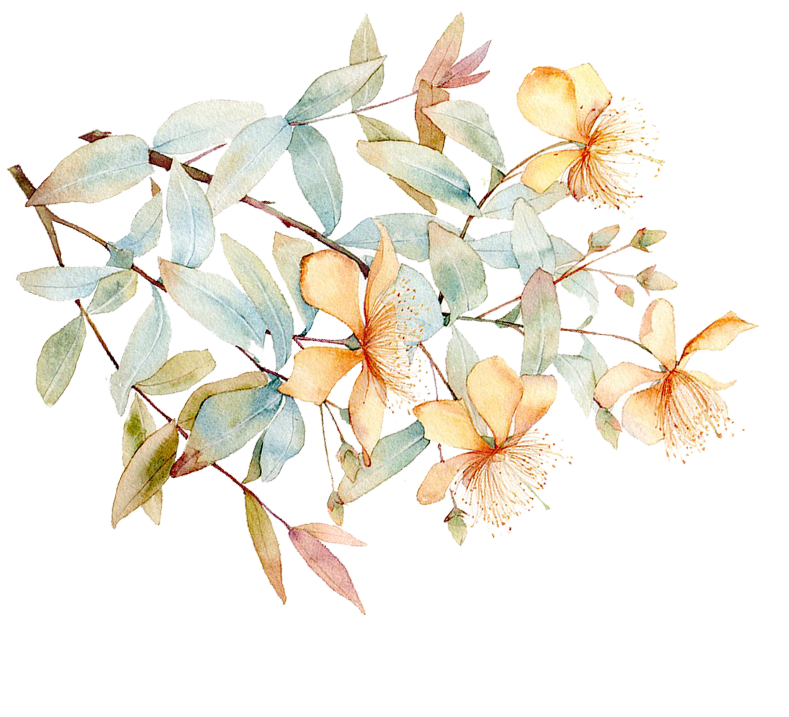 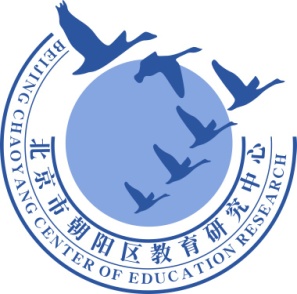 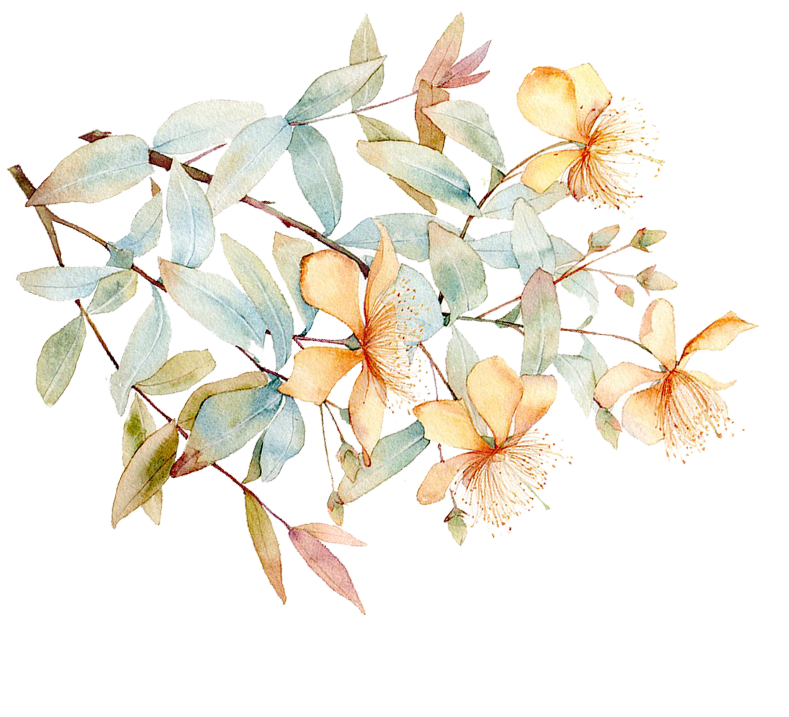 [Speaker Notes: 自从所谓“文学革命”以来，供给孩子的书籍，和欧，美，日本的一比较，虽然很可怜，但总算有图又说，只要能读下去，就可以懂得的了。可是一班别有心肠的人们，便竭力来阻遏它，要使孩子的世界中，没有一丝乐趣。
每看见小学生欢天喜地地看着一本粗拙的《儿童世界》之类，另想到别国的儿童用书的精美，自然要觉得中国儿童的可怜。但回忆起我和我的同窗小友的童年，却不能不以为它幸福，给我们的永逝的韶光一个悲哀的吊唁。

“道学先生以为他（老莱子）白璧无瑕时，他却已在孩子的心中死掉了。”]
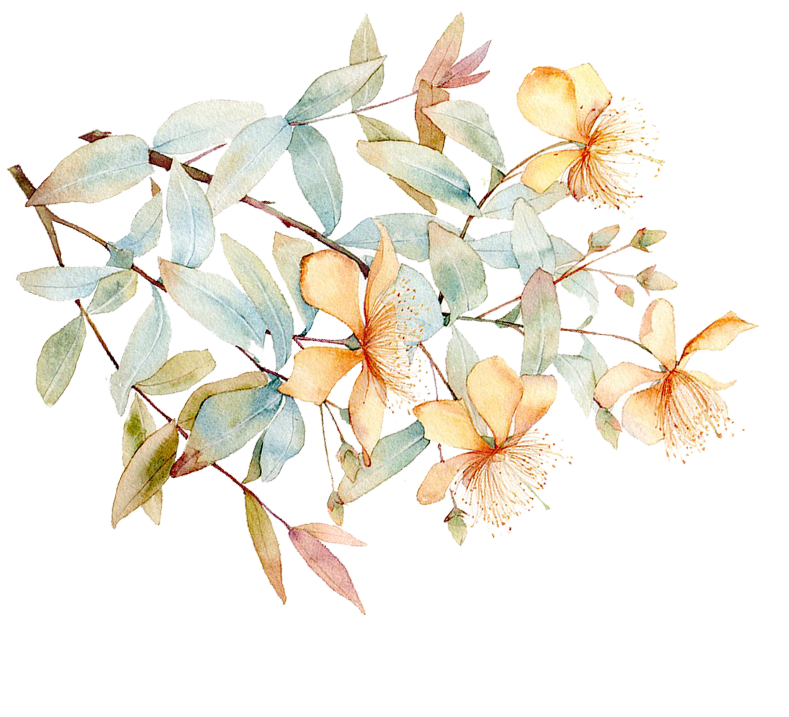 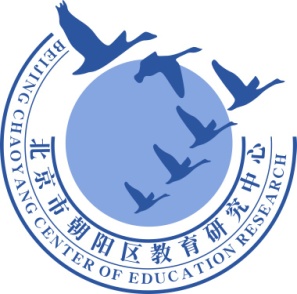 为什么当时的大人们大多如此表现？为什么成年后的鲁迅却和他们的态度不同？
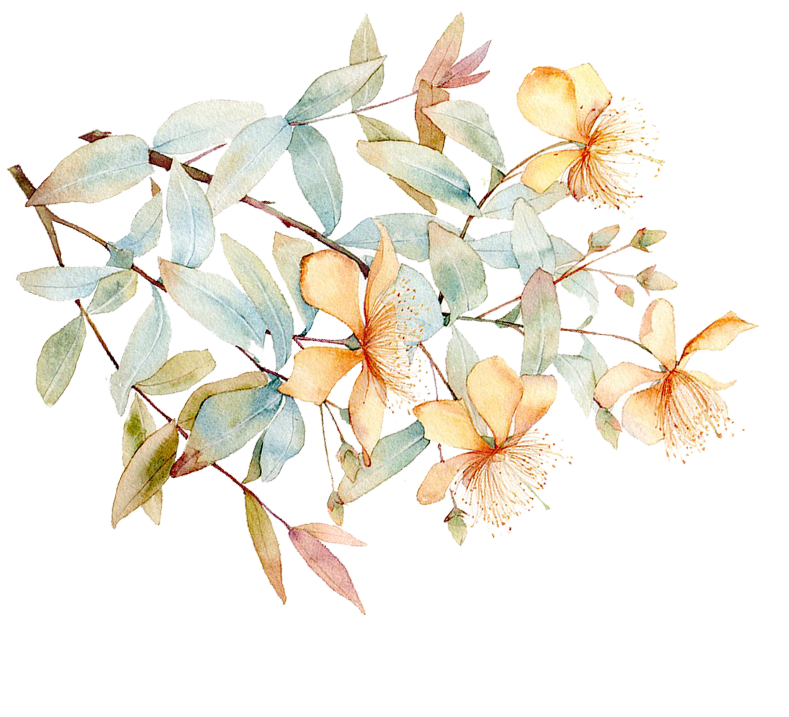 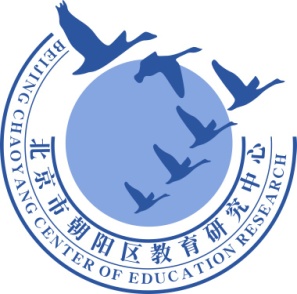 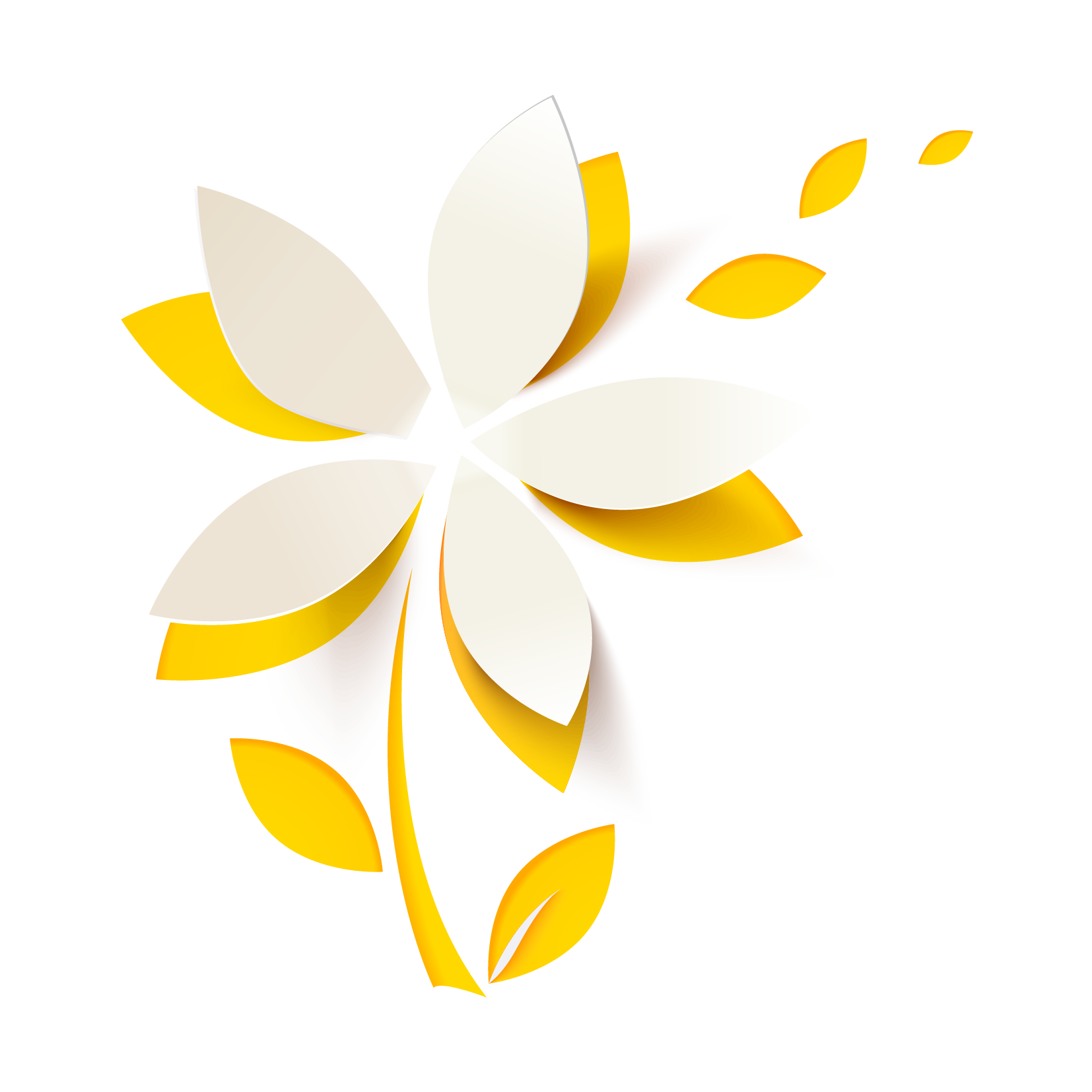 我们是忘却了自己曾为孩子时候的情形了，将他们看作一个蠢才，什么都不放在眼里。即使因为时势所趋，只得施一点所谓教育，也以为只要付给蠢才去教就足够。于是他们长大起来，就真的成了蠢才，和我们一样了。然而我们这些蠢才，却还在变本加厉地愚弄孩子。
（鲁迅《看图识字》）
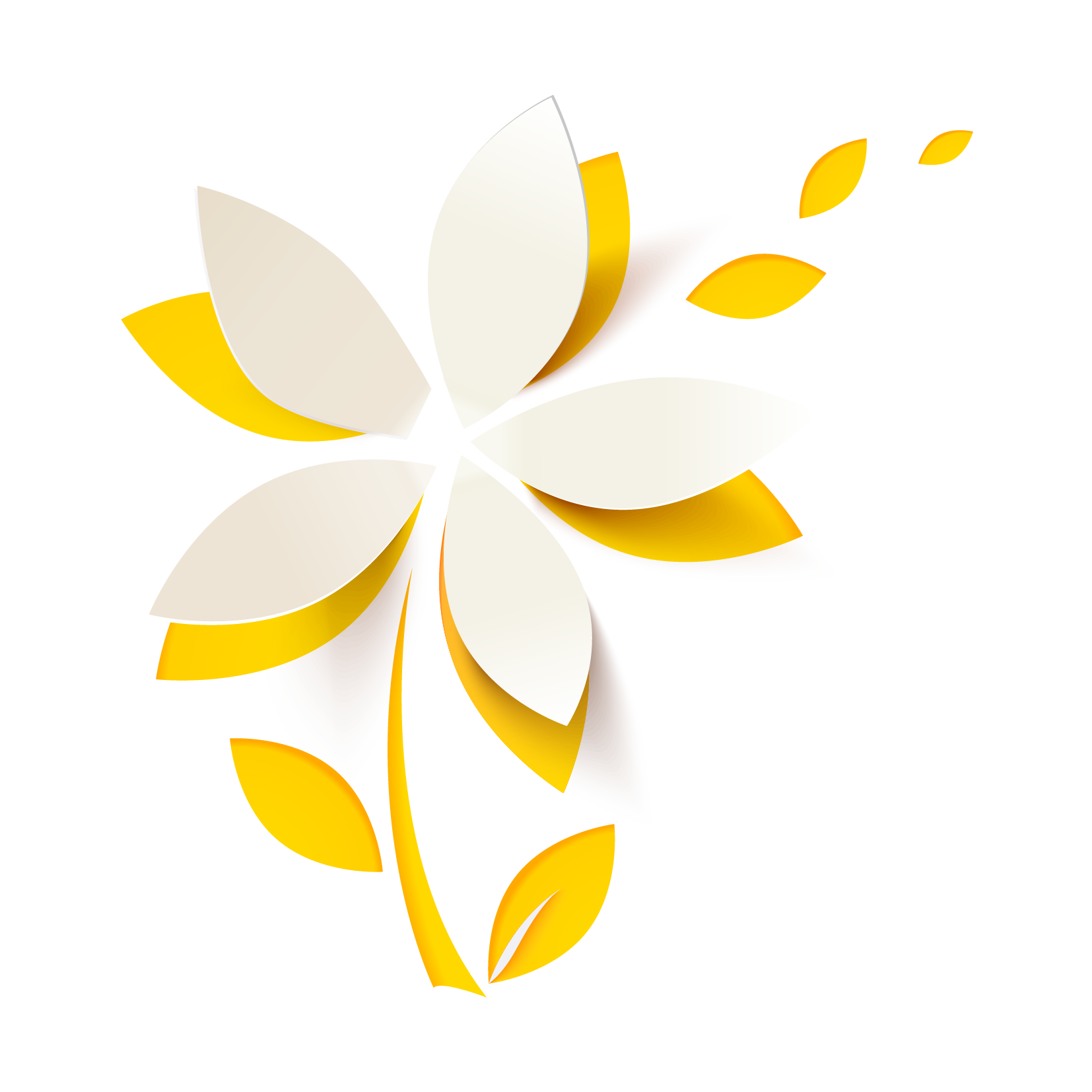 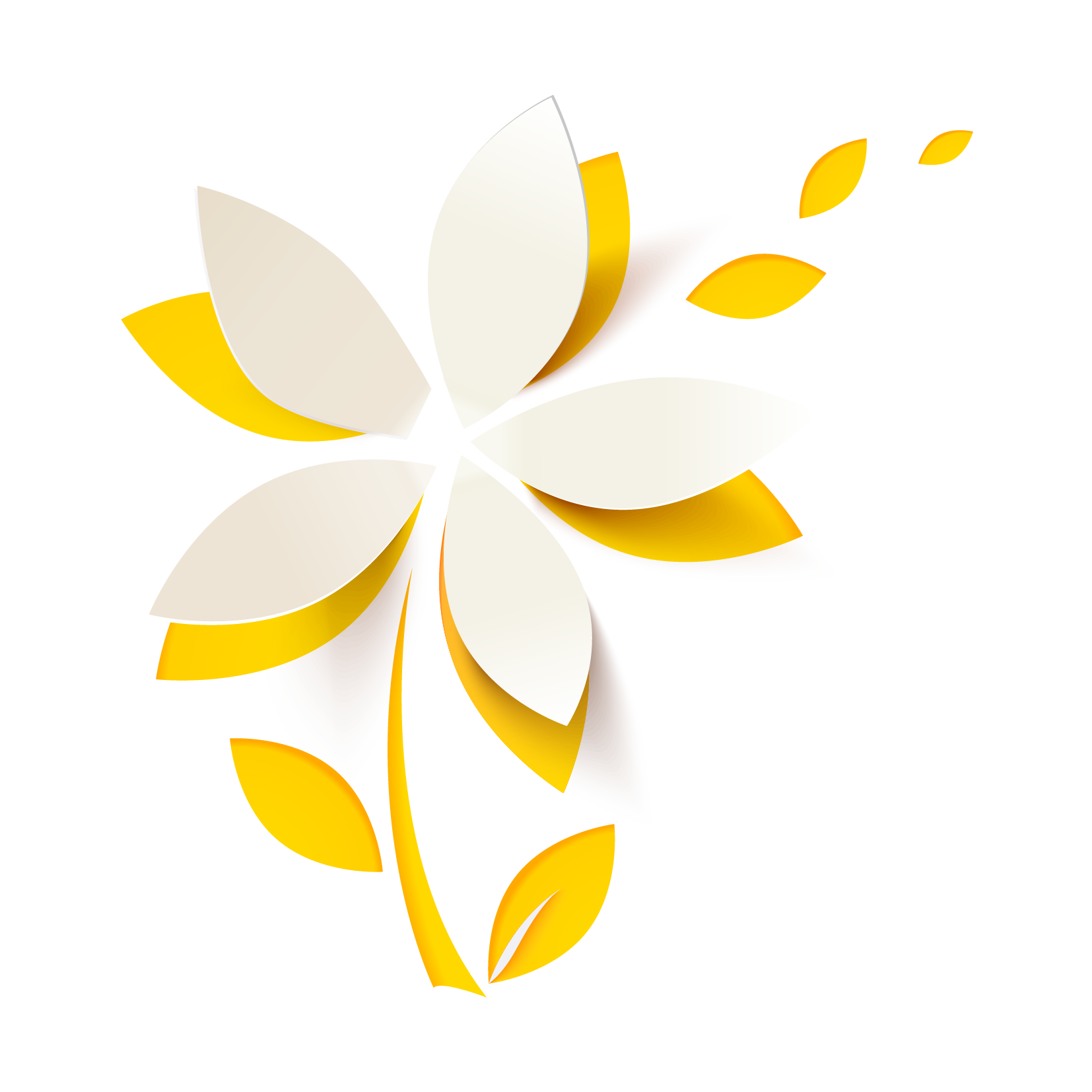 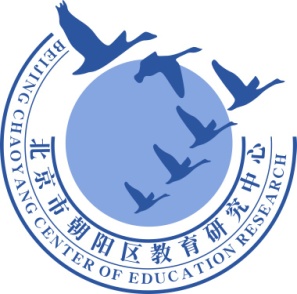 开宗第一，便是理解。往昔中国人对于孩子的误解，中国人的误解，是以为缩小的成人。直到近来，经过许多学者的研究，才知道孩子的世界，与成人截然不同；倘不先行理解，一味蛮做，便大碍于孩子的发达。所以一切设施，都应该以孩子为本位。（鲁迅《我们现在怎样做父亲》）
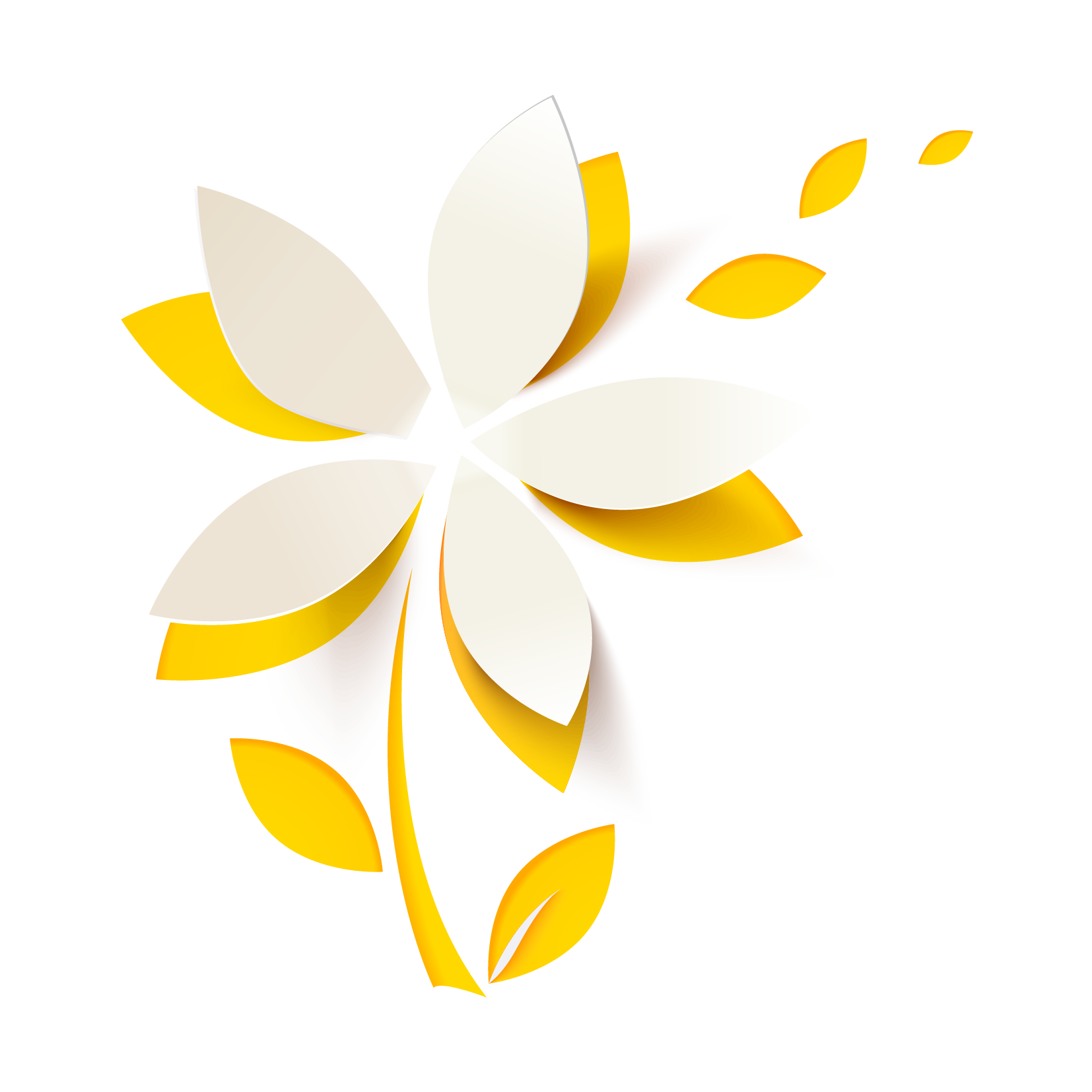 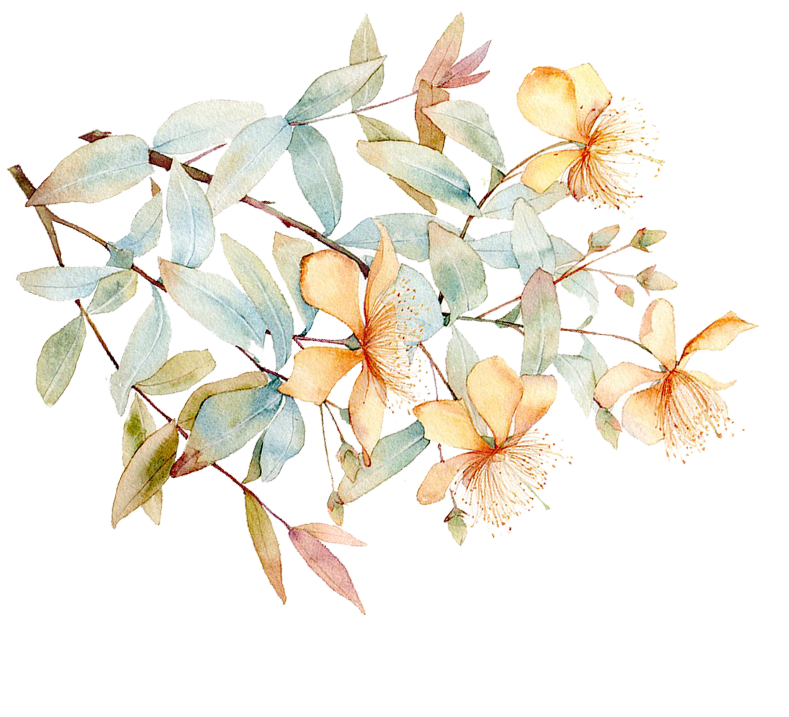 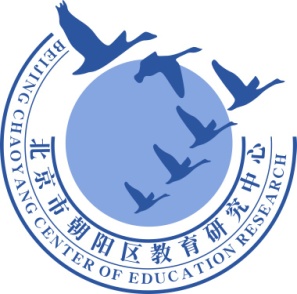 任务四
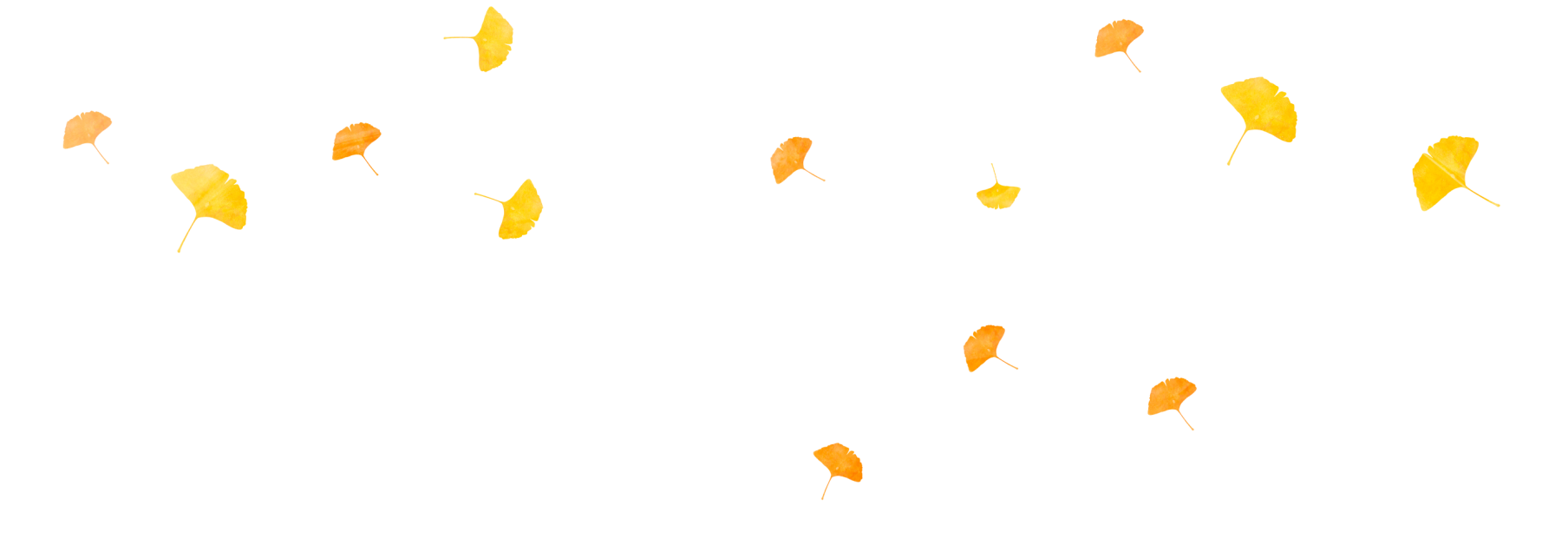 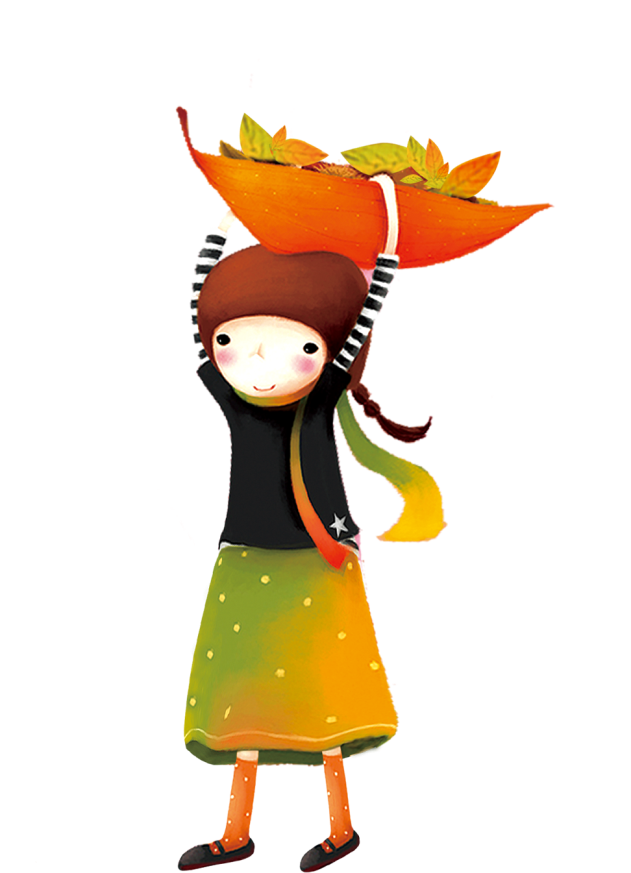 给二十年后已经或将要成为父母的自己写一封信。
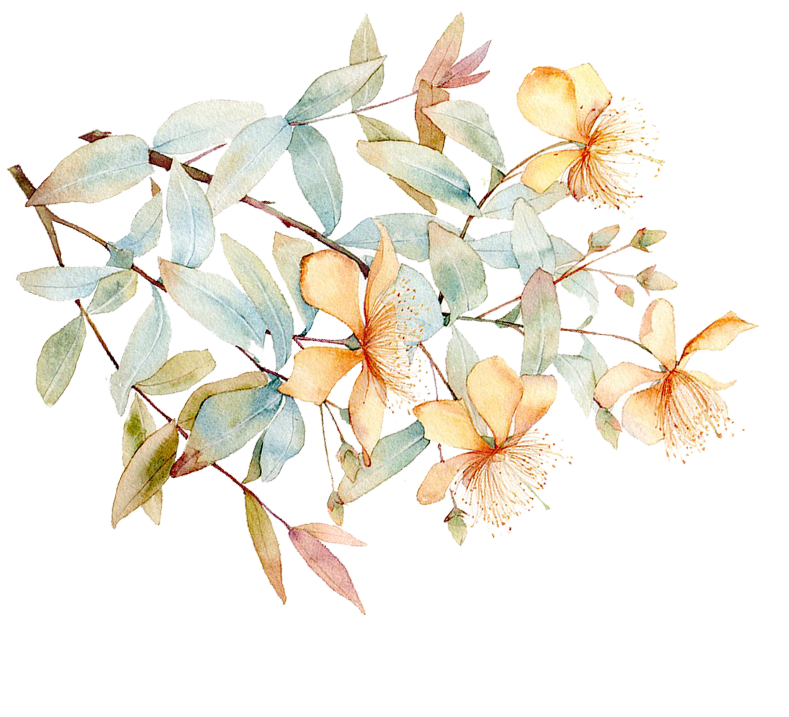 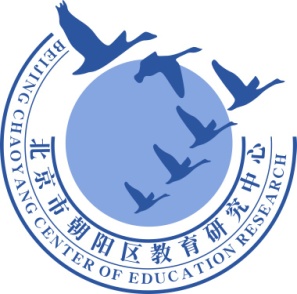 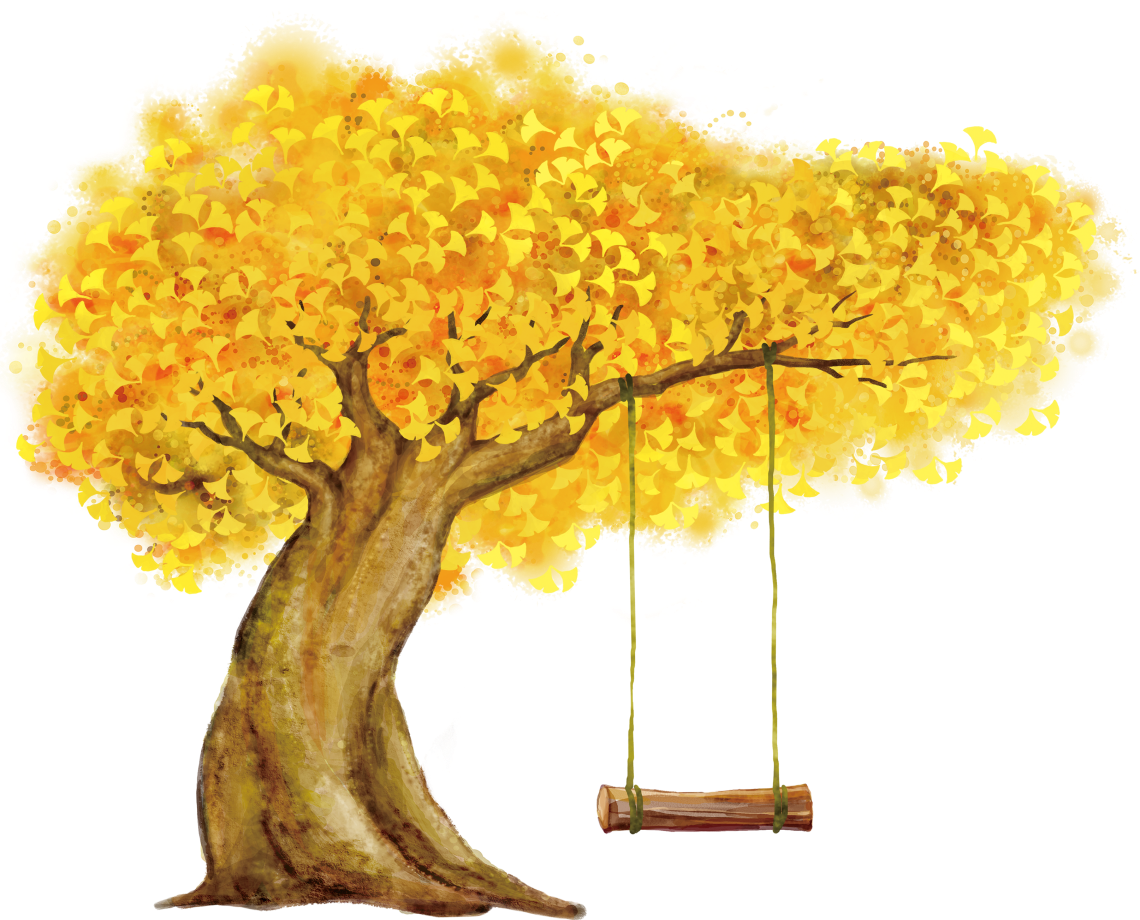 “所有的大人起先都是孩子，可是他们中间不大有人记得这一点。”
——[法]圣埃克絮佩里《小王子》
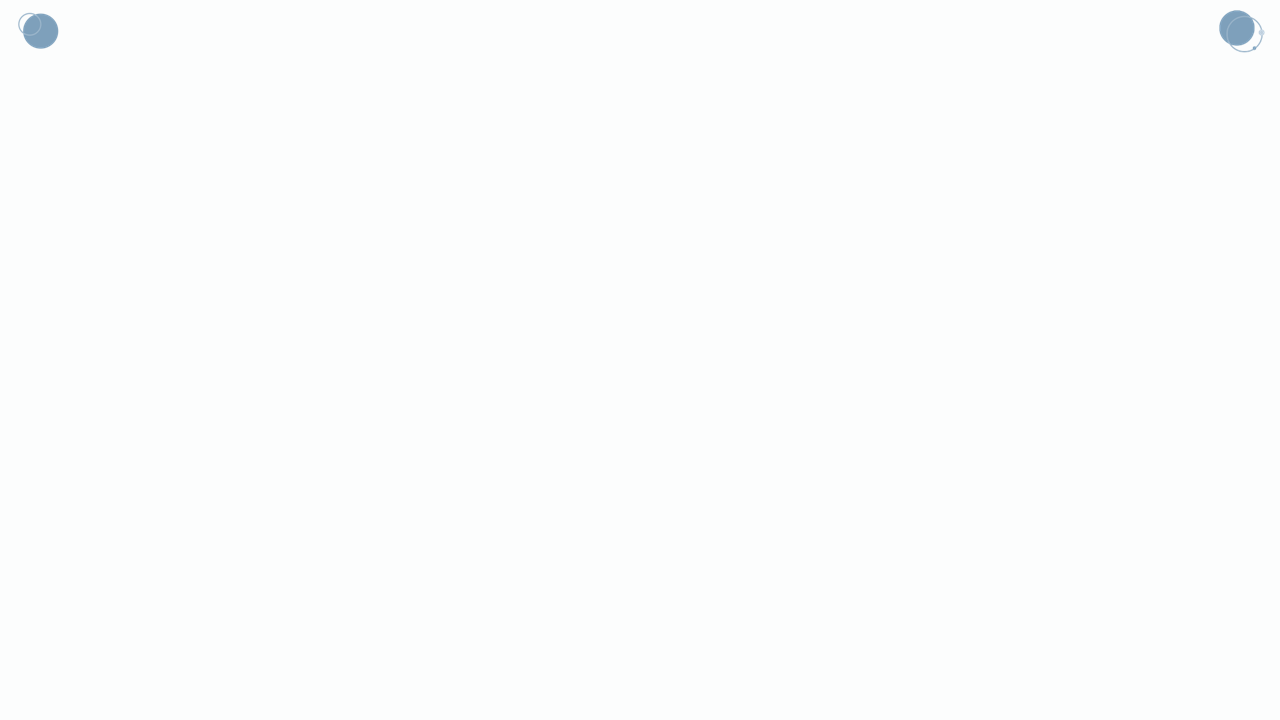 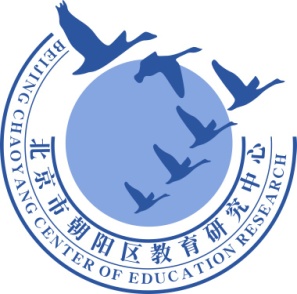 谢谢您的观看
北京市朝阳区教育研究中心  制作